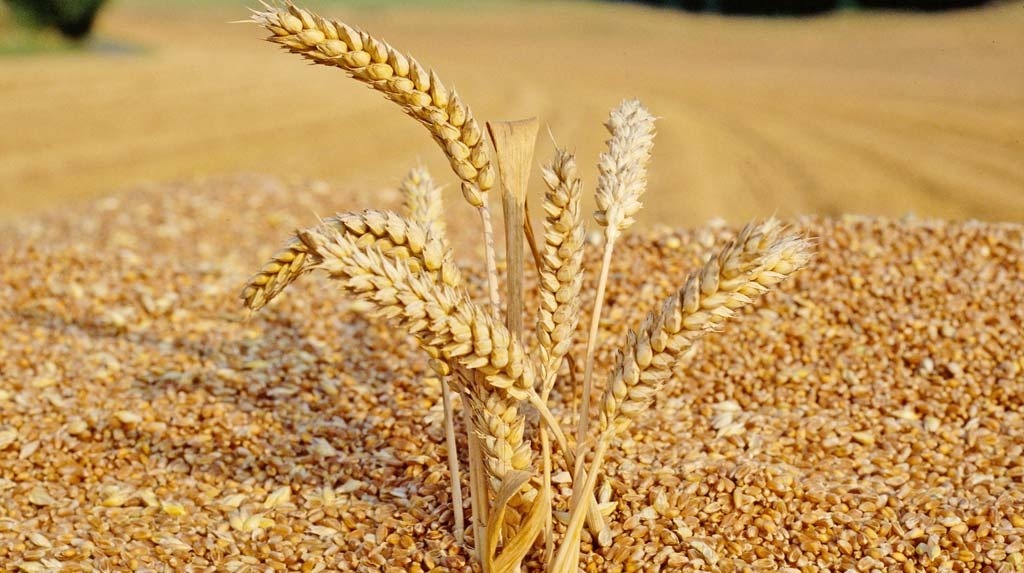 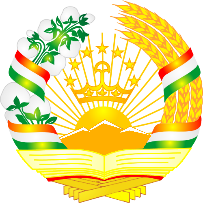 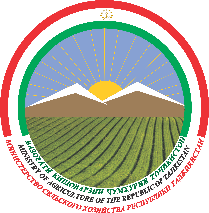 Развитие сельского хозяйства и обеспечение продовольственной безопасности Таджикистане
Назаров Баходур
Министерство сельского хозяйства Республики Таджикистан
Ключевые индикаторы развития сельского хозяйства
Доля занятых в сельском хозяйстве
Социально-экономическая важность развития сельского хозяйства, не только отражается в показателях, но и занимает ключевое место в в Национальной стратегии развития Таджикистана до 2030, где повышение производиетльности сельского хозяйства играет особую роль в достижения целей «Обеспечения продовольственной безопасности».
Доля сельского хозяйства в ВВП страны
Доля сельского хозяйства в экспорте страны
Итоги реформ
Таджикистан добился значительных успехов в вопросах реформирования сельского хозяйства и создания агропродовольственных систем;
Несмотря на ограниченность природных ресурсов и высокую подверженность климатическим угрозам, отрасль показала рост в среднем на 6,4%  (2010-2019 г.) и на 8,8 и 6,6% в 2020 и 2021 г.  соответственно. 
Прослеживаются положительные тенденции в производстве и экспорте сельхозпродукции
Рост в основном обусловлен продвижением земельных реформ, ускорением диверсификации и, в некоторой степени увеличением производительности
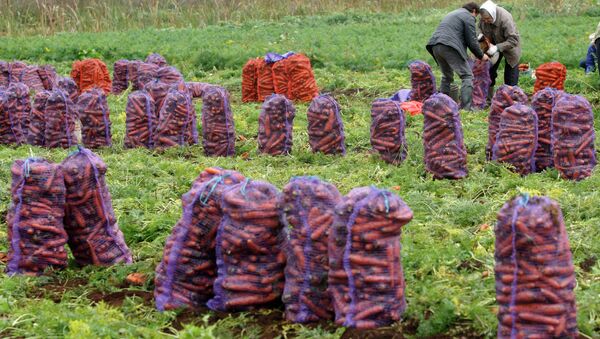 Положительные тенденции в производстве
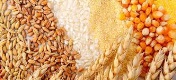 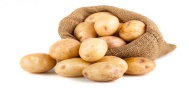 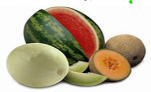 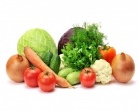 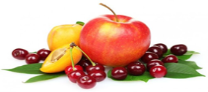 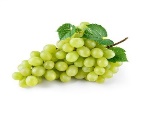 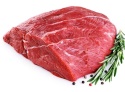 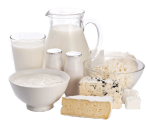 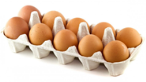 Положительные тенденции в вопросах самообеспеченности продовольствием  (Коэффициент самообеспечения)
по зерну 62%, 
по картофелю - 101,8%, 
по овощам, бахчевым культурам - 102,6%, 
по фруктам - 103,4%, 
по мясу и мясопродуктам - 90%, 
по молоку и молокопродуктам - 95,3%, 
cахару - 9,5% 
кондитерских изделиям- 53,4%.
по молоку - 96,8%, 
яйцам - 44,5 %, 
по мясу - 38,7%  
по растительному маслу - 31,5%.
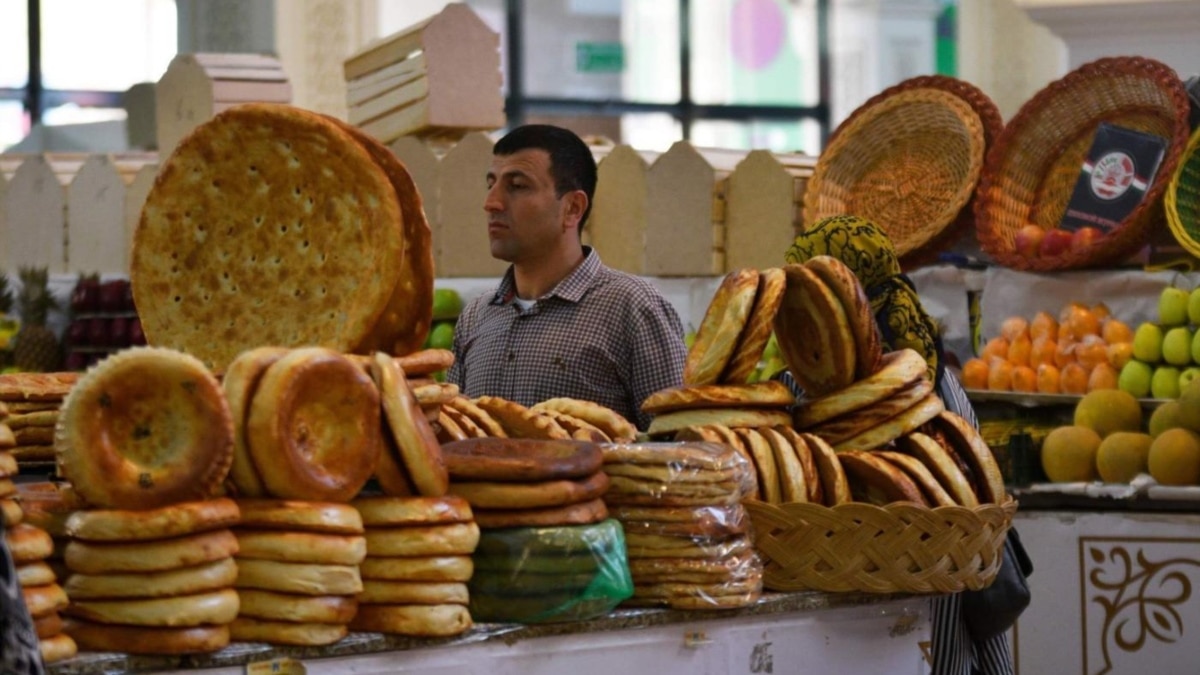 Рост производительности  - это  ключ к продовольственной безопасности. Тем не менее, на сегодняшний день нерешенными остаются ряд институциональных, структурных и научно-технических вопросов, которые не позволяют в полной мере обеспечить продовольственную безопасность
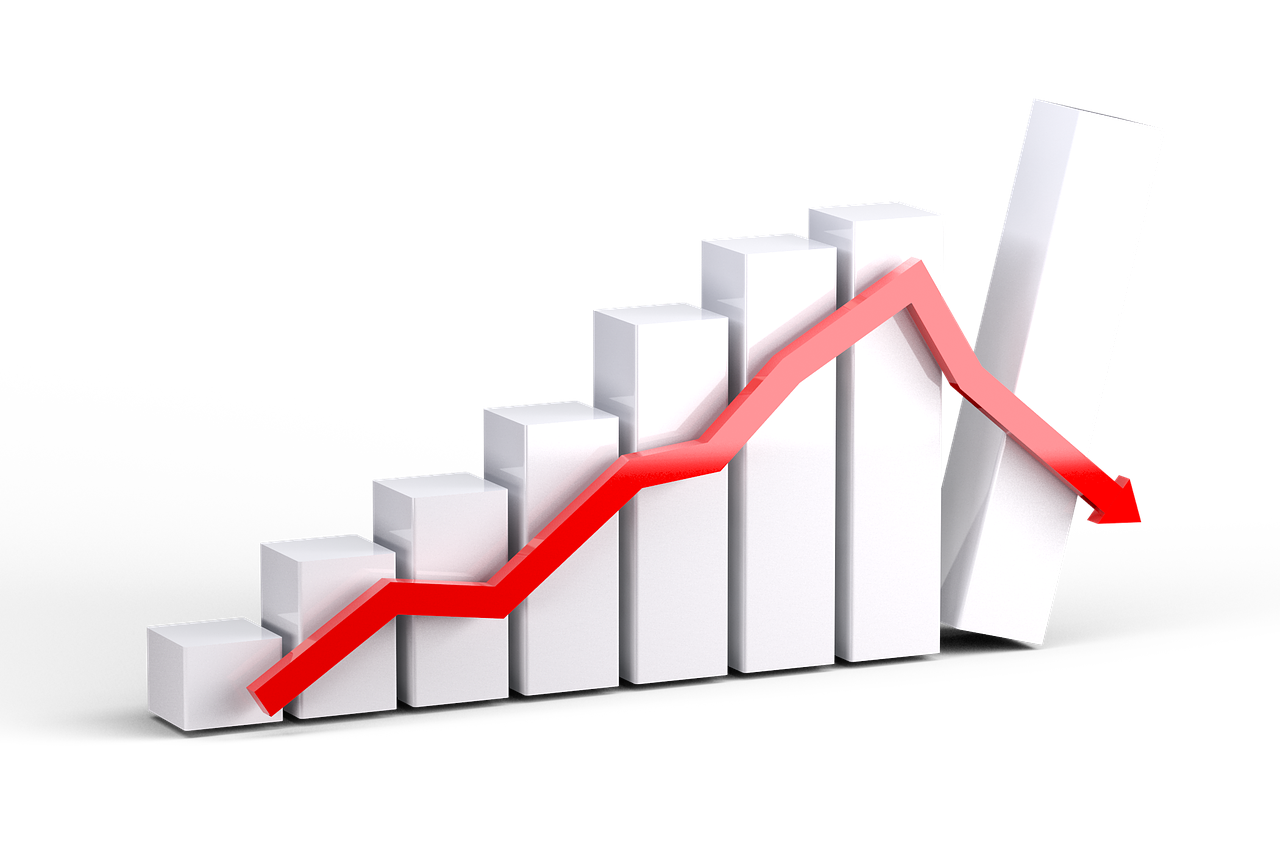 Ключевые проблемы сельского хозяйства
Сохраняется раздробленность и мелкотоварность производителей сельскохозяйственной продукции, 
 Нерациональное использование земельных ресурсов 
 Нерациональное использование водных ресурсов для продуктивности сельхозпроизводства
 Отсутствуют высококачественные семена, саженцы и посадочный материал, адаптированный  к местным условиям и в достаточном количестве и качестве
Недостаточное развитие системы раннего предупреждения и реагирования на чрезвычайные ситуации в сельском хозяйстве
Низкий уровень адаптации сельского хозяйства к изменению климата
 Недостаточный уровень развития агро-логистических услуг
Ключевые проблемы сельского хозяйства
Слабое развитие научных разработок, исследований, и образования в области сельского хозяйства
Нерешенными остаются ряд вопросов обеспечения качества и безопасности сельхозпродукции. 
Недостаточный уровень компетенции гос учреждений, участвующих в разработке и реализации государственной политики 
слабая межсекторальная и межведомственная координация 
неполнота статистических данных и 
 недостаточный уровень государственного финансирования, направляемых на развитие сельского хозяйства и т.д.
Программа развития агропродовольственной системы  и устойчивого сельского хозяйства на период до 2030 года

Цель Программы:
«Усиление структурных и институциональных реформ в сельском хозяйстве, которые направлены на формирование устойчивого продуктивного сельскохозяйственного производства, способного решить существующие проблемы продовольственной безопасности и повысить конкурентоспособность экспортируемой продукции»
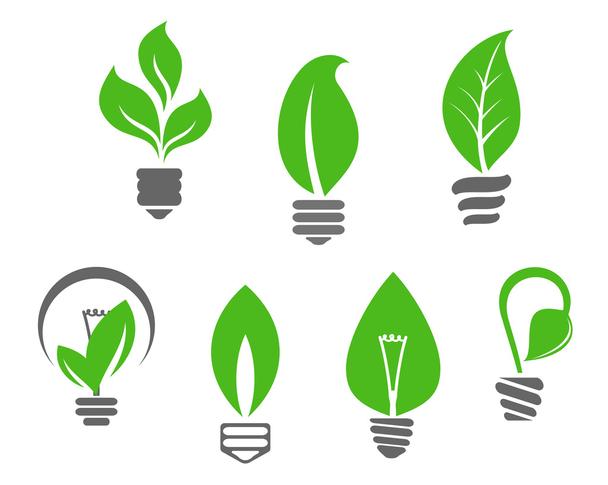 Задачи Программы
оптимизация системы управления и контроля, с упором на внедрения новых методов прогнозирования и планирования, и диверсификации госрасходов;
улучшение межведомственной межсекторальной координации как на уровне секторальных программ так и органов и организаций;
перестройка научно-технической и образовательной базы в сельском хозяйстве;
наращивание агро-логистической инфраструктуры, необходимой для сельхозпроизводства;
создание условий для развития института агро-консультационных услуг;
внедрение методов климатически оптимизированного сельского хозяйства;
Задачи Программы (продолжение)
формирование устойчивости агропродовольственных систем к изменениям климата;
содействие эффективному использованию воды, водосберегающих технологий и уменьшения энергозатрат и загрязнения воды;
рациональное использование почв для обеспечения высокой доходности культур;
стимулирование объединения сельхозпроизводителей в производственные группы, в агропромышленные кластеры и другие формы кооперации.
Стратегические приоритеты
Приоритет 4

Прод безопасность и безопасность питания
Приоритет 6

Эффективно функционирующие производственно-сбытовые цепочки
Приоритет 3

Развитие системы распро-странения сельско-хозяйственной информации и передачи знаний
Приоритет 5

Безопасность пищевых продуктов, ветеринария и защита растений
приоритет  2

Развитие инфраструктуры сельского развития
приоритет 1

Институцио-нальное укрепление
Инновационные решения, зеленое сельское хозяйство, сельское развитие, гендер и т.д.
Возможности для регионального сотрудничества в интересах  реализации Программы и укрепления  продовольственной безопасности
формирование региональной инфраструктуры  для эффективного и своевременного экспорта качественной сельхозпродукции (создание и интегрирование в единую цепочку складских объектов, объектов холодильного хранения, оптового-распределительных центров, овощехранилищ). 
развития электронной коммерции в сельском хозяйстве и  продовольственных системах (региональные электронные торговые площадки; площадки  по технологическим агро решения для увеличения производительности и  обмену практикой; электронное взаимодействие в вопросах мониторинга эпизоотических зон для своевременной ликвидации инфекционных заболеваний животных и вредных карантинных организмов и т.д.) 
проведение региональных встреч, обсуждений и семинаров по обмену опытом в обеспечении продовольственной безопасности
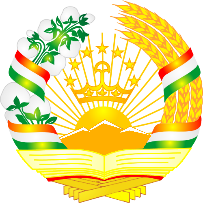 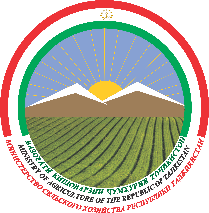 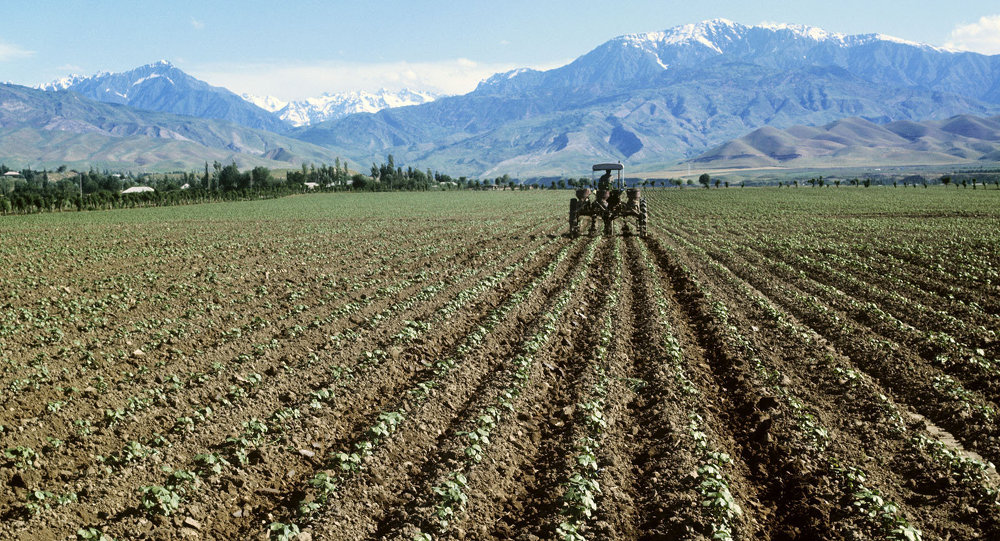 Министерство селського хозяйства РТ 
Email: www.moa.tj
Tel: 2353914, 2353867